Oregon Aviation Board Meeting
January 18, 2018
11-3 pm

Portland International Airport
Multnomah Room
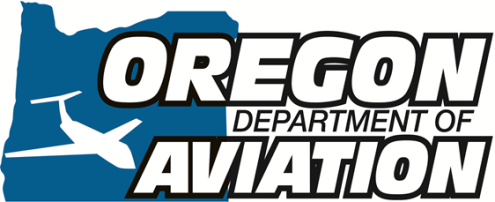 Consent Agenda
October 19, 2017 Board Meeting Minutes
Next Aviation Board Meeting-
Potential Date and Location 
2nd Day of OAMA Conference, Feb 13th
Location- Salem Convention Center
Director’s Calendar
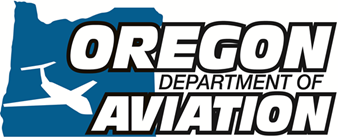 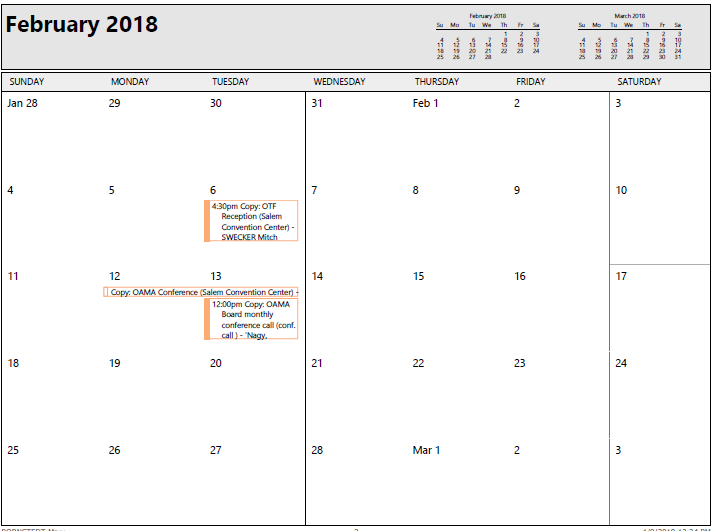 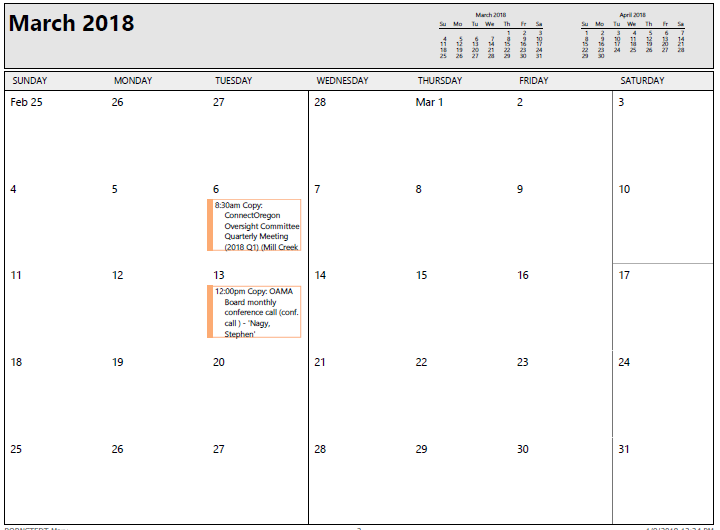 Public Comments
Limited to Two Minutes Per Speaker
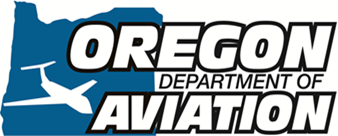 Pacific City Discussion
Director’s Update
Aurora State Airport Constrained Operations
 
Cascade Locks State Airport Update

Potential New Board Member
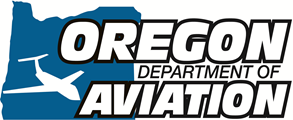 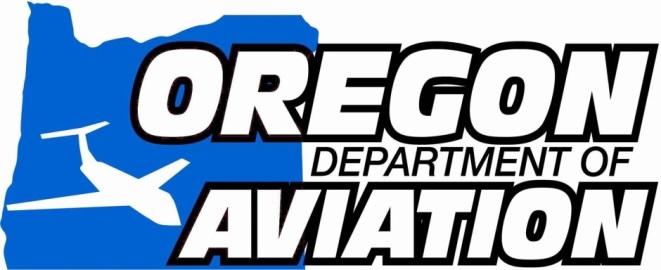 Oregon UAS Opportunities
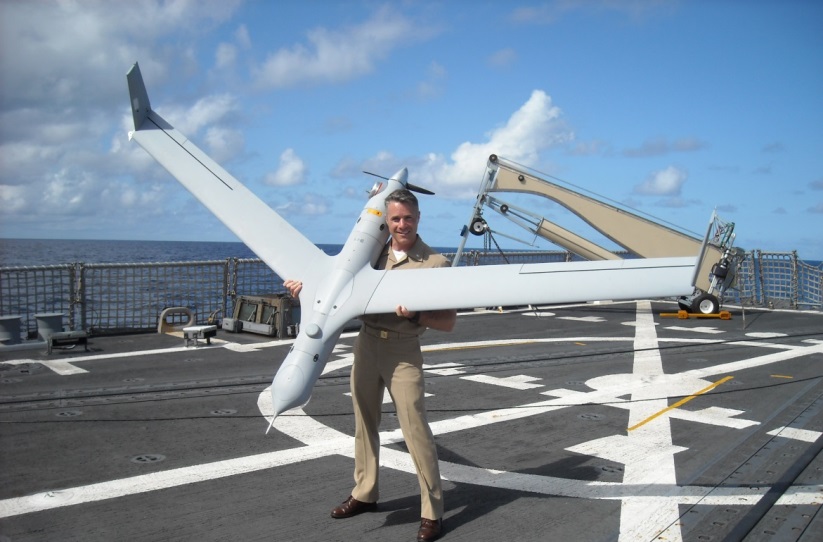 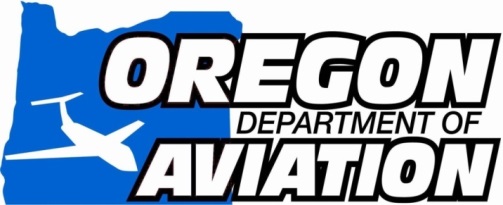 ODA Three Part UAS Proposal
Assume oversight and funding for three UAS ranges in Oregon

 Applied for Federal UAS Integration Pilot Program

Applied for $1m High Impact Opportunity grant from Biz Oregon
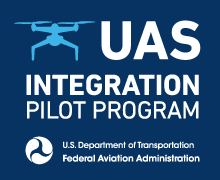 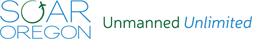 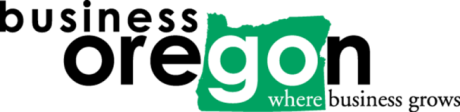 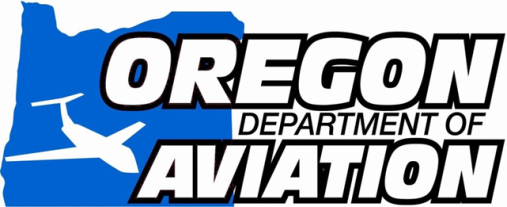 Ranges at Tillamook, Warm Springs, Pendleton
SOAR Board of Directors Dissolves on Jan 31 2018
Executive Director Resigned
Funded with $3M Oregon Inc. Grant
Funding and management of funding of ranges
Metric required bringing jobs to Oregon
Marketing
No additional funding  to support SOAR
$950,000 remaining to turn over to ODA
Asking today for Board vote to authorize receiving funds and accepting role of range funding
Requires Legislative approval
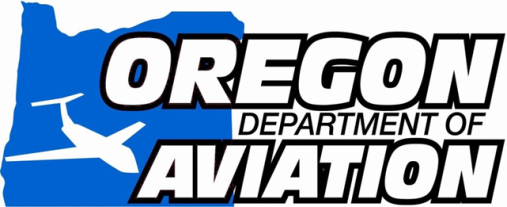 Range Administration Business Plan
Sustainability Plan for ranges
Continue to market and bring businesses to ranges
If sustainable funding not available,  Approximately 19 months operating costs
$45k burn rate per month
10% admin for ODA staffing and administration
Taper plan to encourage ranges to become self sustainable
Decrease funding incrementally to ranges over life of remaining $
Offset with funds from range sponsors
Extends life of ranges plus creates exit plan for ODA 
Extends funding to approximately 30 months
$950,000 19 Month Straight Line Plan
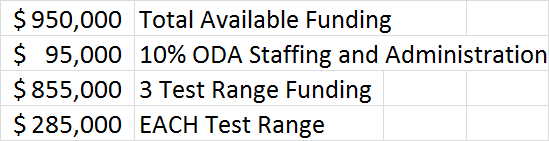 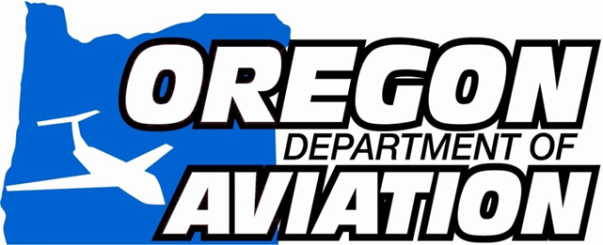 Presidential Executive Order –
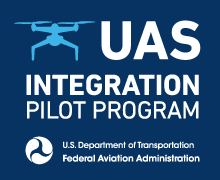 Create UAS Integration Pilot Program
DOT/FAA Goal:
Accelerate safe integration of Unmanned Aircraft Systems into National Airspace
Partnerships with variety of governments – state, local, tribal
Variety of geographic environments
Variety of UAS missions 
State of Oregon Goal:
Develop UAS strategic plan for UAS role in state aviation
Attract businesses and economic development in the state
Keep Oregon relevant for emerging technology
Sustainable funding! 
UAS IPP Partner Goals:
Act in the best interest of your organization for profit or benefit.
Assist in developing template for UTM  and airspace management
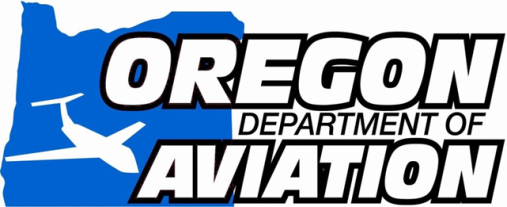 UAS IPP AREAS of EMPHASIS
To accelerate the safe integration of Unmanned Aircraft Systems into the National Airspace System.
Develop architecture directed toward shared jurisdiction between federal and state entities.
Through UAS IPP, the Oregon Department of Aviation along with participating partners, will work to define state policies that support unmanned traffic management such as remote ID and tracking in order to allow waivered operations such as:
BVLOS
Flights over people
Night operations
Waivered operations for unmanned aircraft over 55 pounds
Remote Identification, detection and tracking
Other waivered operations
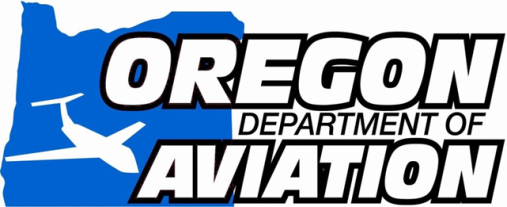 Develop Standards
Develop policies that allow accelerated integration of UAS safely into the National Air space
ID requirements
Safety standards
Enforcement standards
Proficiency requirements and training
Privacy 
Standards for shared jurisdiction of airspace
Develop and test the overarching architecture
Leverage existing state law and UAS work group
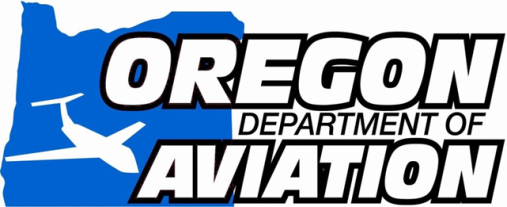 The benefits of participating as an interested party
Accelerate ability for businesses to operate 
Creation of consistent policies statewide
Subject matter experts collaborate to develop policies with practical applications
Standards would be verified and tested at Oregon test ranges
Subsequent testing opportunities outside test ranges
Attract new businesses to Oregon 
Test technology
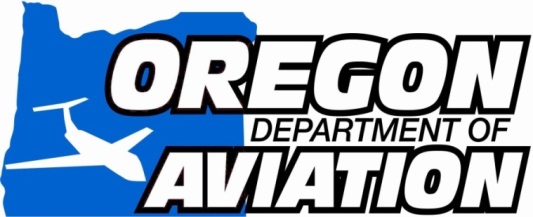 Unique opportunity in Oregon
UAS industry is emerging technology that is coming  (ready or not!)
Potential for high value investment in Oregon Economy
Successful testing at Pendleton and Near Space
Warm Springs training  center
125+ companies in Oregon already
New company just moved from Australia to Hood River to make engines for INSITU
Department of Aviation has existing state statutory authority for creation of airways.
Three test ranges can take the lead for
Validating technology and operational protocols
Validating operator compliance with established policies and standards
Providing UAS certification
UAS State preemption statute  and existing statutory authority
UAS workgroup that advises the Legislature
The lead is technology agnostic
Participation by five members of the FAA UAS-ID Remote ID and Tracking ARC
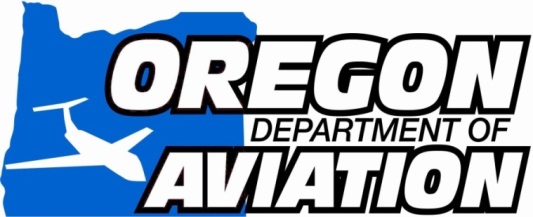 IPP Members, as of January 4, 2018
Due Dates
information and company background statement received Dec 22, 2017
Draft sent out for review Dec 28, 2017
Edits/inputs received by Jan 2, 2018 
Executed agreements between companies and ODA received January 3, 2018.
ODA submitted Volumes III through VI to FAA Jan 3, 2018
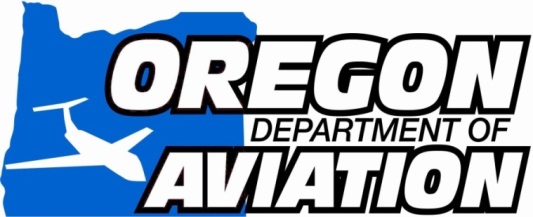 Next Steps
If selected for UAS IPP, convene members for implementation
Develop Strategic Plan for UAS in Oregon
Must have sustainable funding
Submitted High Impact Opportunity Program grant to Business Oregon/Oregon Inc.
$1million dollar request
Decision in February
Requires Board Vote
Requires Legislative approval
Metrics
Create 60 jobs
Attract/create 6 new businesses to Oregon
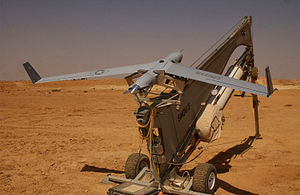 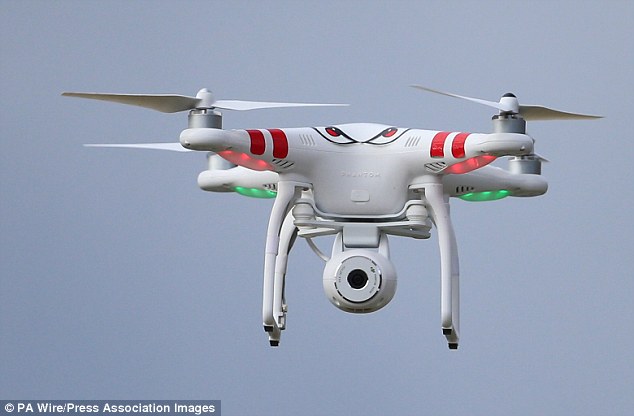 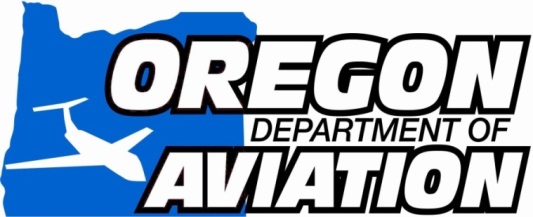 Grant Distribution
40% to Range Support - $400k
Extends life of range managers

25% for marketing consultant
Outsourcing this keeps ODA out of Business Development

20% for staffing support
ODA not in a position to support IPP without staff and funding

15% admin/software
Data collection
UTM development costs
EcoNW Rural Air Service Study
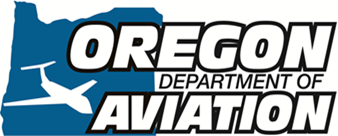 VOTE- Accept Funds, UAS Test Range Funding
Up to $950,000
SOAR will dissolve as an entity as of January 31st 2018
February Session request legislative approval to increase limitation
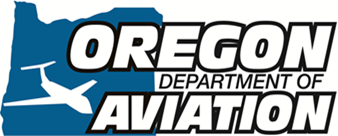 VOTE- $1 Million High Impact Opportunity Grant
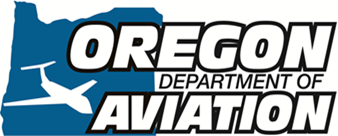 Administration Division UpdateLAB Summary
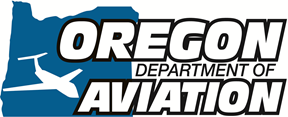 13-15 Total
$10,972,491

15-17 Total $20,483,639

17-19 Total
$22,030,766
Administration Division UpdateLAB Summary
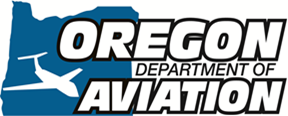 Administration Division UpdateStaff Update
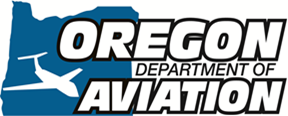 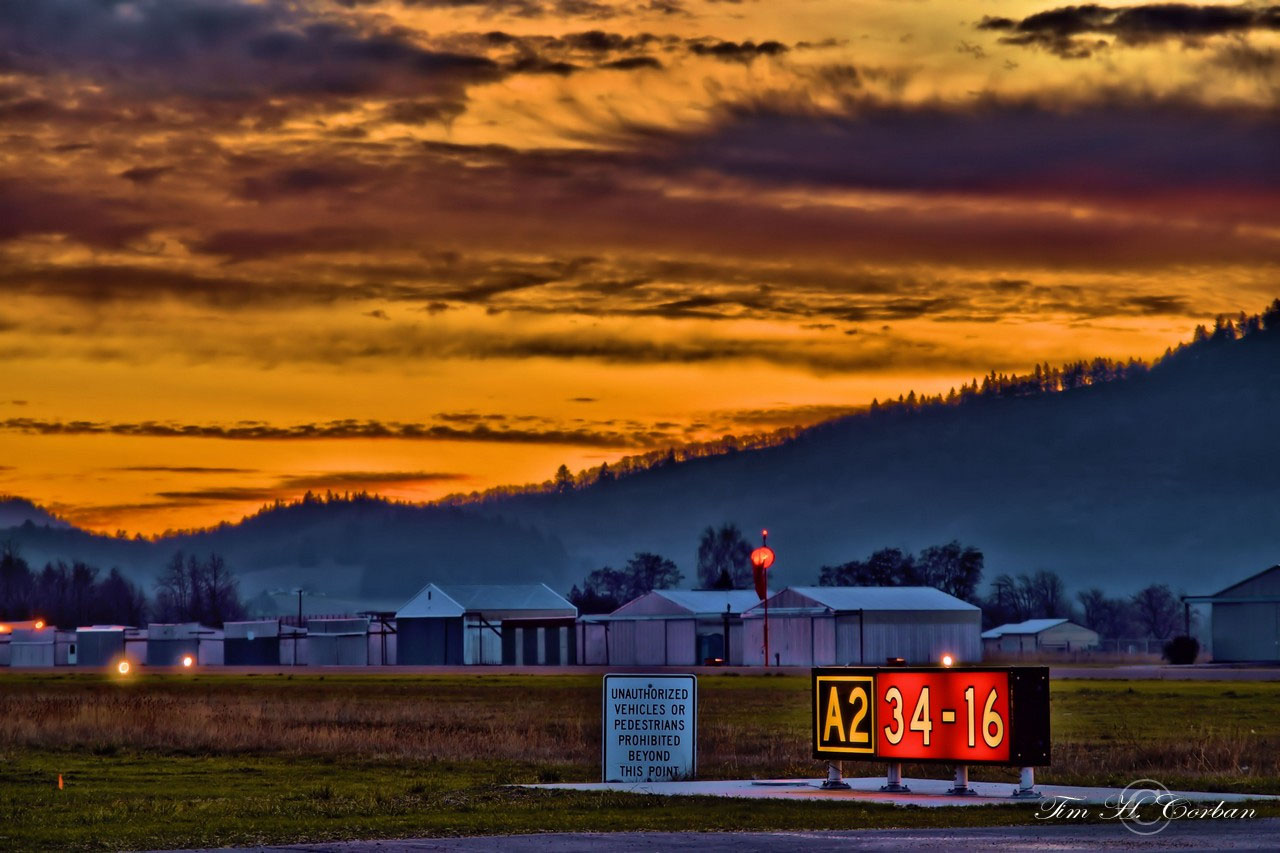 Oregon Department of Aviation
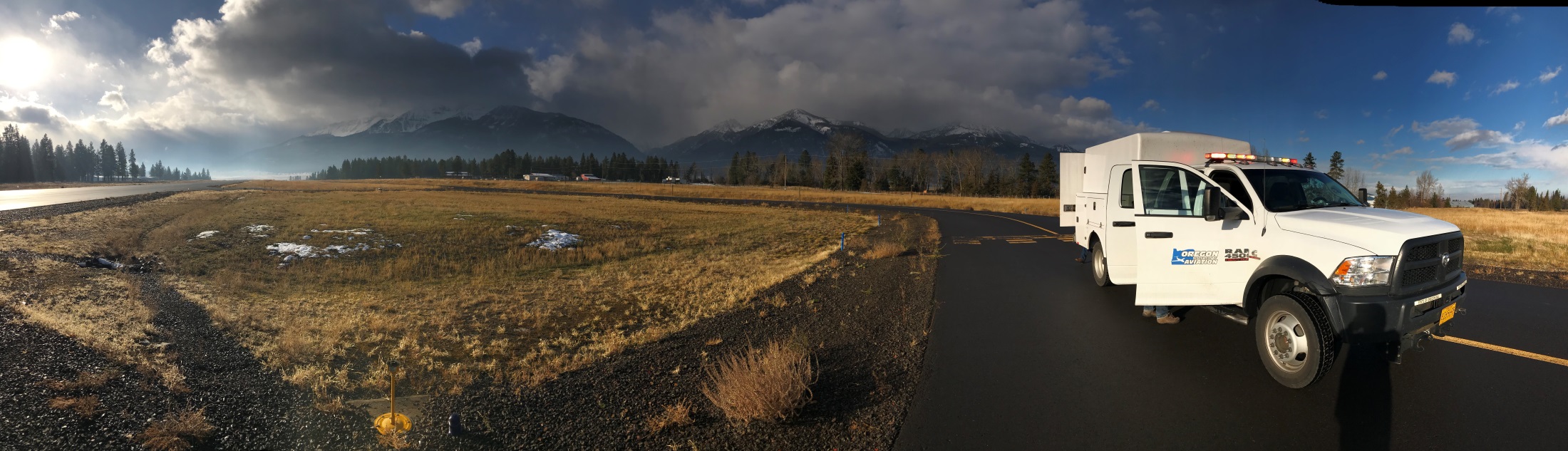 The Agency
Promote Safe Operation
Communicate with Law Makers
Airport/Tenant Relations
Not an Enforcement Agency
28 State Owned Airports
Class D 
Pavement Maintenance
Airport Inspections
Register Aircraft and UAS
Land/Hangar Lease
[Speaker Notes: 28 airports, inspections, pavement, improvements, engage the community all funded through grants, state and federal dollars]
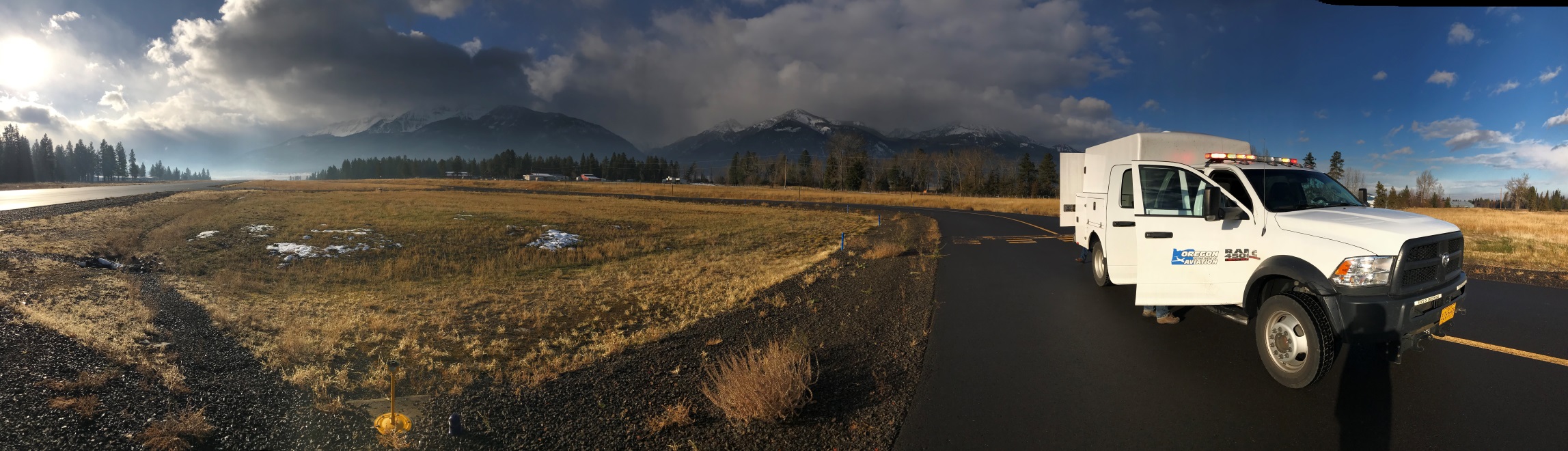 The Job
[Speaker Notes: About myself and where I am today, Part 107 or COA, advising agencies on creation of drone program, free seminars that fit the needs of government for licensing staff]
Legislation
HB 2710 – Security, Privacy and UAS Registration
HB 4066 – Weaponized Drones, Reporting Requirements, Commercial Purposes (Privacy and Compliance)
HB 3047 – Modifies HB 4066, Redefines Weaponized Drones (Allowable under circumstances), Law Enforcement and Privacy
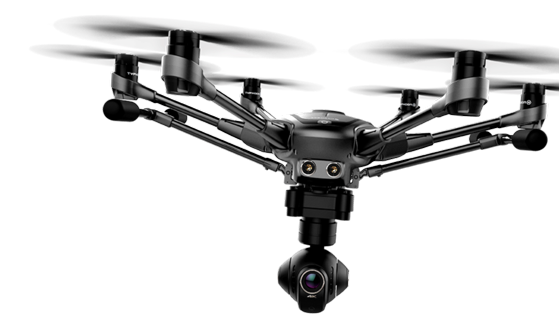 [Speaker Notes: Federal Pre emption, state pre emption, waived reg for oregon public schools]
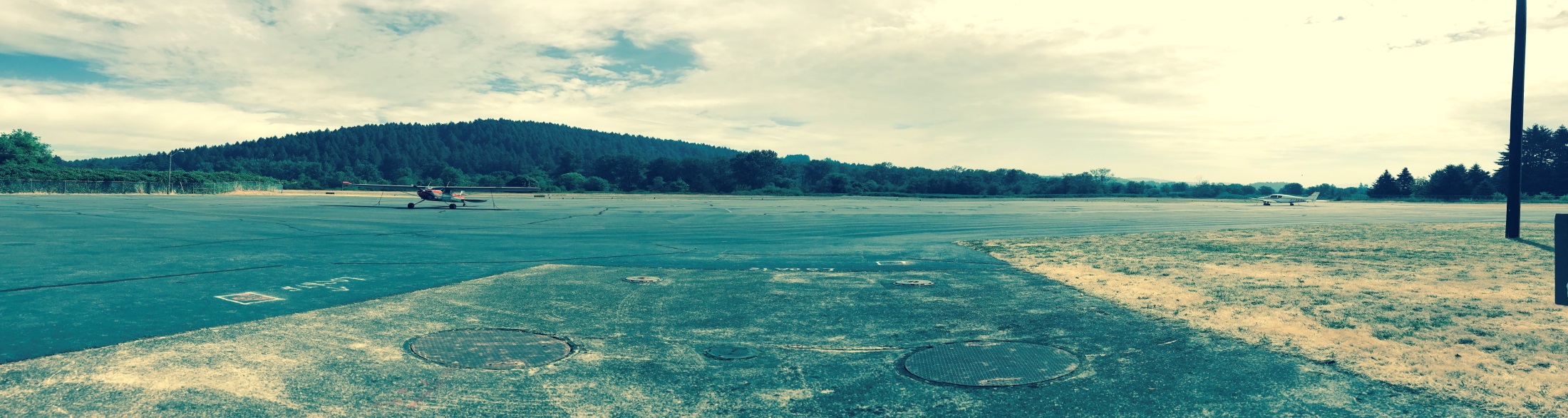 Understand your environment
Federal Pre-Emption
Congress has directed the FAA to “develop plans and policy for the use of the navigable airspace and assign by regulation or order the use of the airspace necessary to ensure the safety of aircraft and the efficient use of airspace.” 49 U.S.C. §40103(b)(1).
State Pre-Emption
Except as expressly authorized by state statute, the authority to regulate the ownership or operation of unmanned aircraft systems is vested solely in the Legislative Assembly. Except as expressly authorized by state statute, a local government, as defined ORS 174.116 ("Local government" and "local service district" defined), may not enact an ordinance or resolution that regulates the ownership or operation of unmanned aircraft systems or otherwise engage in the regulation of the ownership or operation of unmanned aircraft systems. [2013 c.686 §17; 2015 c.315 §12]
Legislation
Integration
Pan Pacific Test Range - SOAR
Organization – Primary or Auxiliary 
Part 107 or COA
[Speaker Notes: Premption Fed/State, SOAR, understand whats coming, salary]
Safety is Key
A safety management system is a method by which risk management and safety assurance is integrated into operational constructs.



Decision Making
Risk Controls
Safety Assurance
Knowledge Sharing
Safety Promotion/Culture
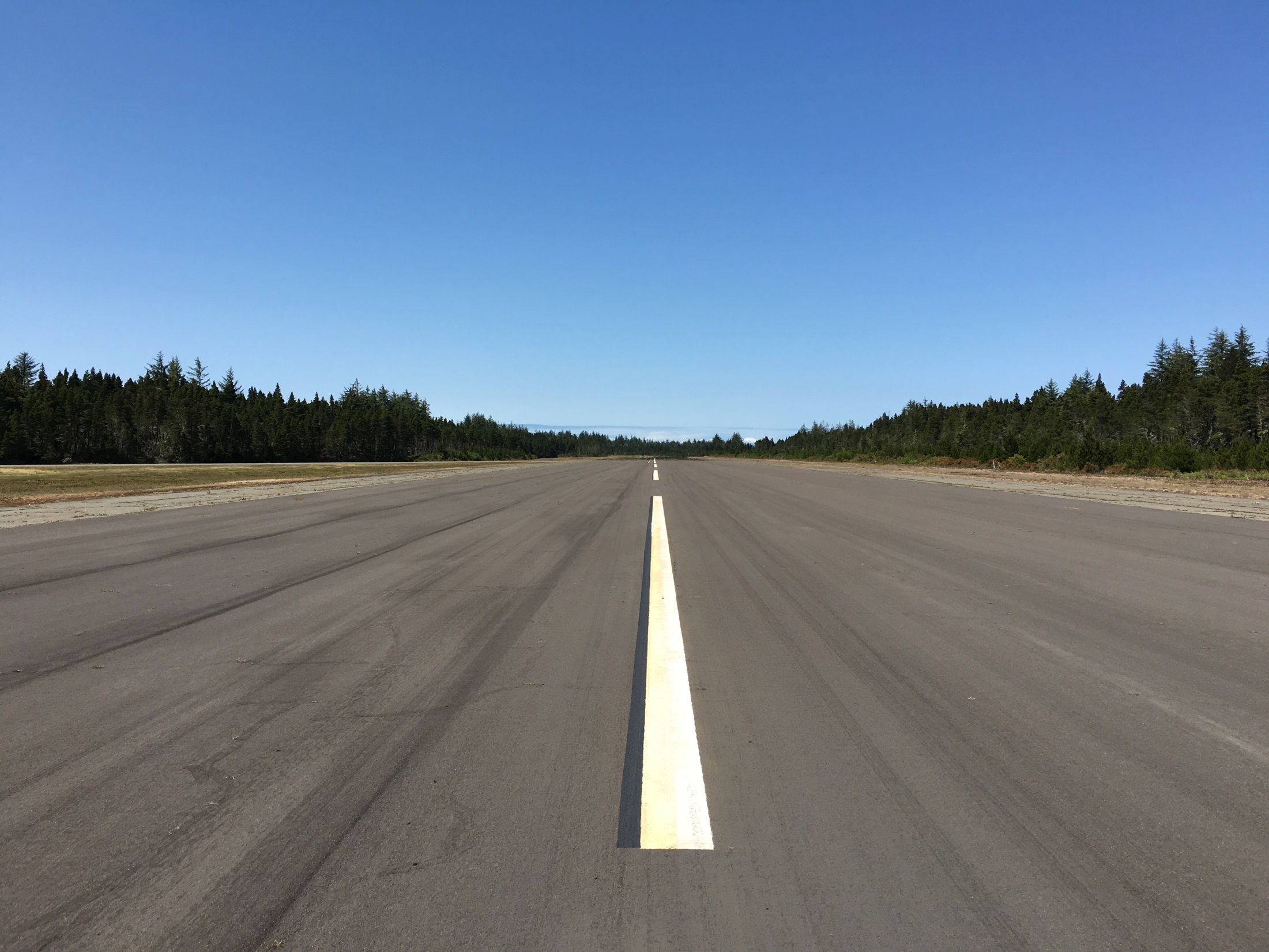 State Involvement
State Agency UAS Programs
Aviation Grants
Oregon Emergency Management
Part 107 Instruction
Community Outreach
Provide Support for UAS Technologies
Sections of part 107 that may be waived can be found in § 107.205  and are listed below
§ 107.25 Operation from a moving vehicle or aircraft. 
§ 107.29 Daylight operation.
§ 107.31 Visual line of sight aircraft operation. 
§ 107.33 Visual observer.
§ 107.35 Operation of multiple small unmanned aircraft systems.
§ 107.37(a) Yielding the right of way.
§ 107.39 Operation over people.
§ 107.41 Authorization to conduct operation in certain airspace.
§ 107.51 Operating limitations for small unmanned aircraft.
Current topic : Unmanned Aircraft Systems Integration Pilot Program
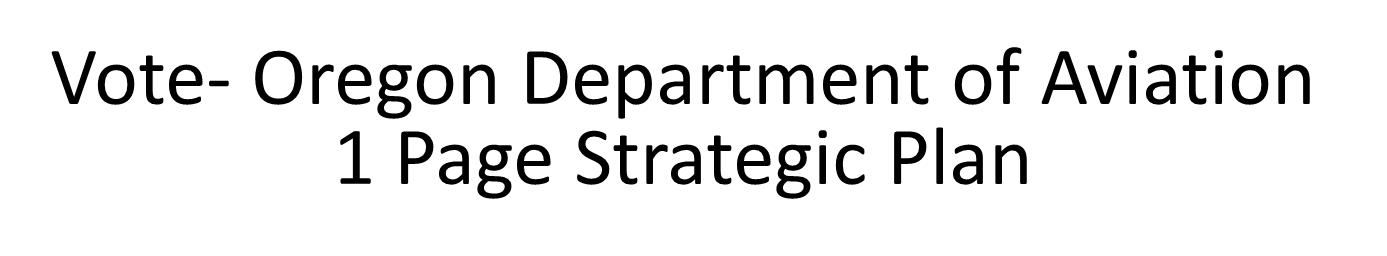 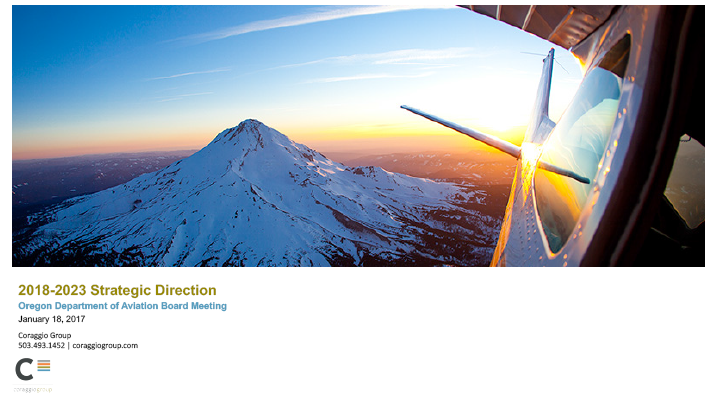 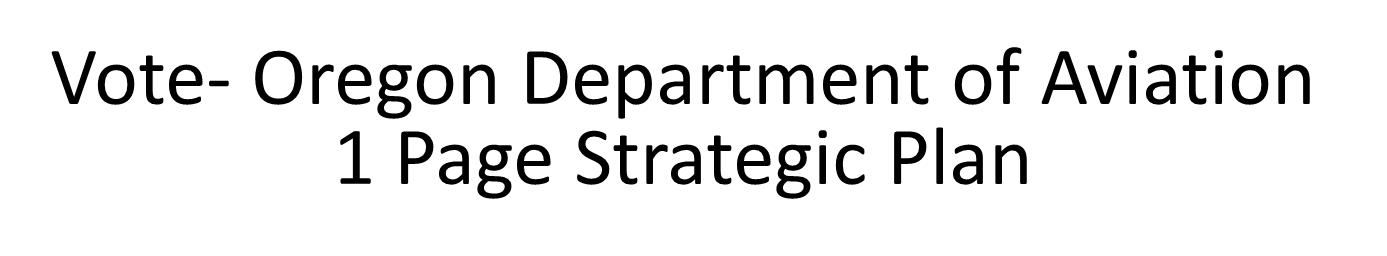 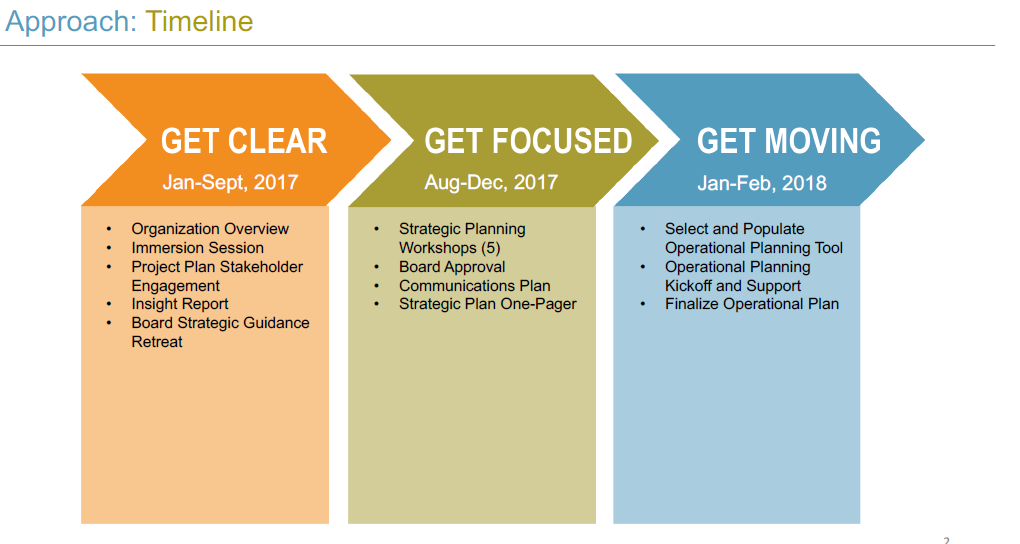 Vote- Oregon Department of Aviation 1 Page Strategic Plan
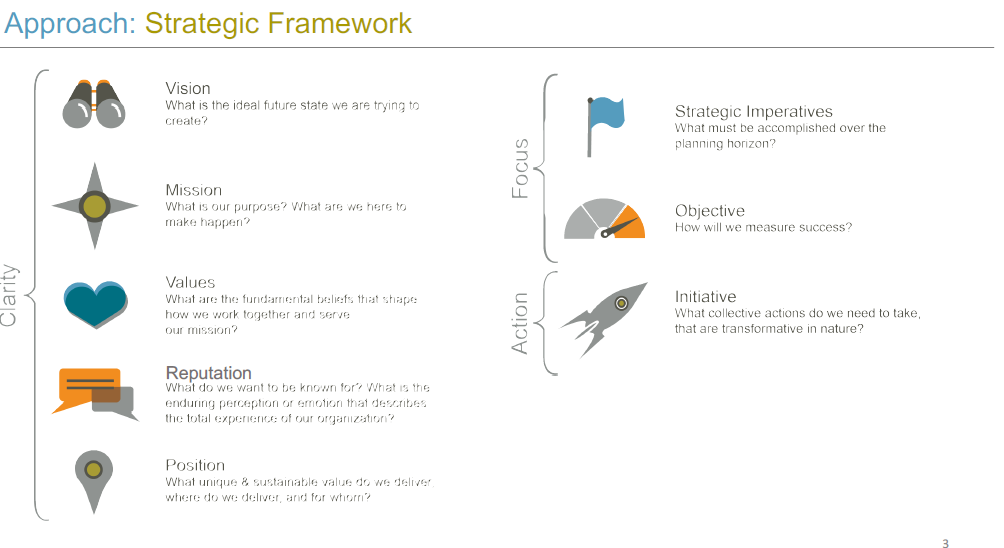 Vote- Oregon Department of Aviation 1 Page Strategic Plan
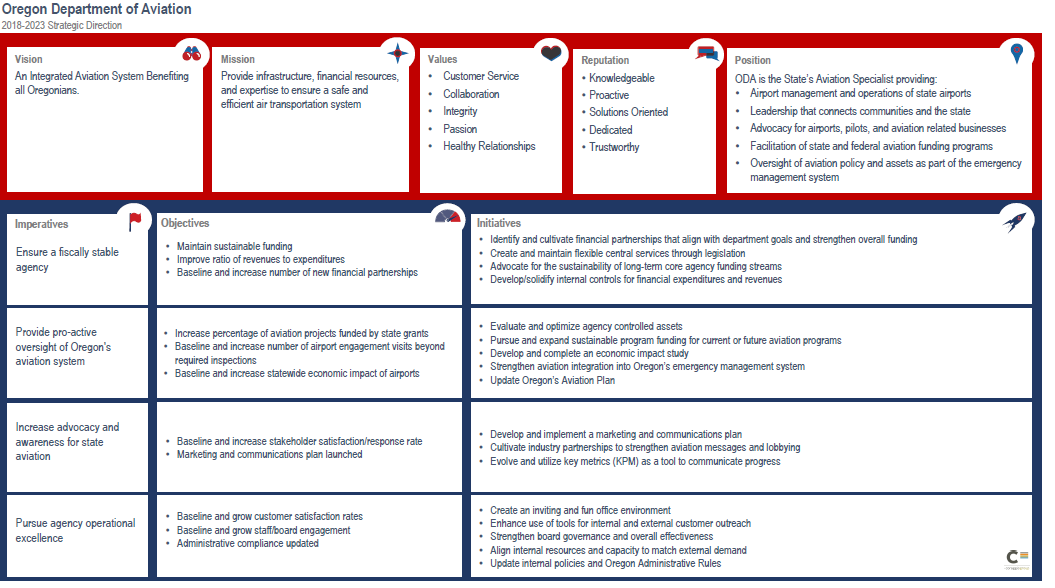 Planning Division Update
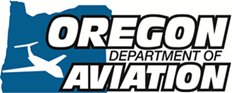 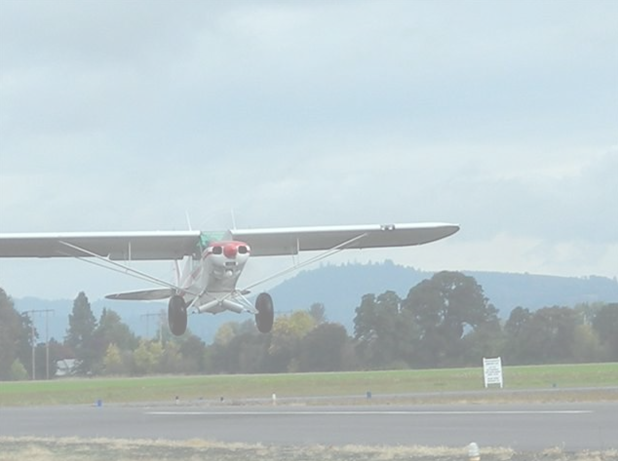 Aviation System Action Program 
(ASAP)
COAR Update




State Aviation Board 
January 18, 2018
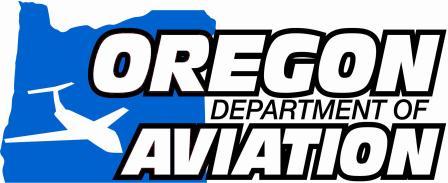 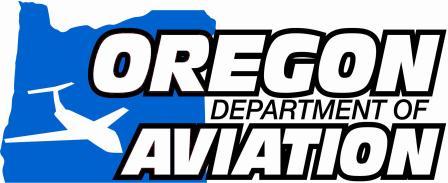 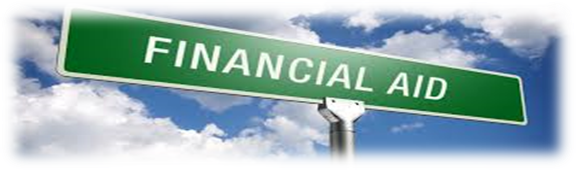 OVERVIEW
Update: ASAP Financial Snap Shot
Overview: 2018 COAR grant cycle
Timeline
Grant Priorities
Minimum Match Requirements
Aviation Review Committee (ARC)
Statutory Considerations
Project Rankings
What’s New and Next Steps
ASAP Financial Snap Shot
ROAR 25%,
1,716,989
COAR 50%,
3,434,988
SOAR 25% ,
1,716,989
2015-17 administrative costs  $313,582
 2017-19 administrative costs (to date) $97,587
Funded by 5% Fuel Tax Increase Revenue
44
COAR Grant Cycle 2018 
Overview
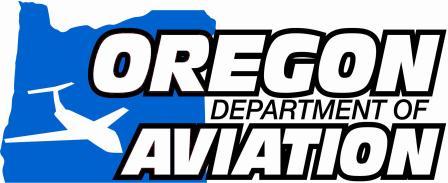 You are Here!
COAR Cycle 2017-2018 Timeline
COAR Grant Priorities
1st priority – Assist with match requirements for FAA Airport Improvement Program (AIP) grants 
2nd priority – Safety and infrastructure development
3rd  priority – Aviation-related economic benefits related to airports
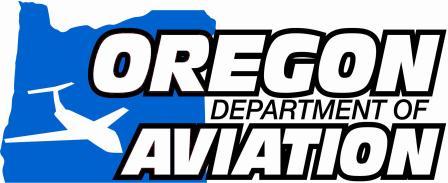 COAR Minimum Match Requirements
Both FAA and non-FAA eligible projects:  the level of sponsor/owner grant matching requirements are based upon category of airport as defined in the Oregon Aviation Plan.
Aviation Review Committee (ARC)
Met to consider the application information, application base scores and the ACT review grades.
The ARC broke ties in scores among projects and compiled recommendations to the Board for Priorities 1-3.
Statutory Considerations
The following considerations played a role in the completeness review of applications and in the review by the ACTs.
 
ORS 367.804:
(3)In selecting transportation projects the commission shall consider:
(a)Whether a proposed transportation project reduces transportation costs for Oregon businesses or improves access to jobs and sources of labor;
(b)Whether a proposed transportation project results in an economic benefit to this state;
(c)Whether a proposed transportation project is a critical link connecting elements of Oregon’s transportation system that will measurably improve utilization and efficiency of the system;
(d)How much of the cost of a proposed transportation project can be borne by the applicant for the grant from any source other than the Connect Oregon Fund;
(e)Whether a proposed transportation project is ready for construction; and
(f)Whether a proposed transportation project has a useful life expectancy that offers maximum benefit to the state.
Total Numbers
Received 58 applications / Total Grant Request of $5.9 Million
Total Complete Applications Priority I: $2,105,461
    (24 applications for consideration)
Total Complete Applications Priority II: $710,603(6 applications for consideration)
Total Complete Applications Priority III: $3,093,850(28 applications for consideration)

Available awards: approx. $1.8 Million
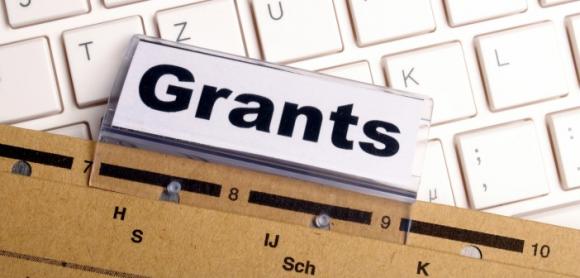 Priority I Projects
Priority II Projects
Priority III Projects
What’s New?
Milestone Progress Report
Migrating the form to e-Grants

Grant Agreements
Date of Board approval will become the effective date of grant agreements.
Projects receiving FAA AIP grants will not execute grant agreements until FAA grant has been received.
Next Steps
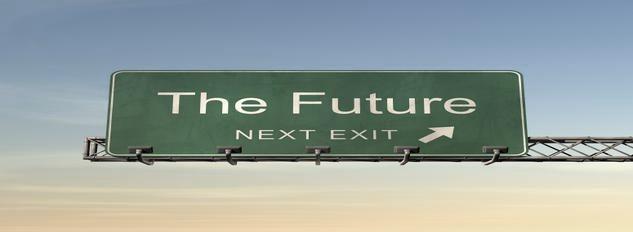 Complete
Sent to ACTs for their statutory grading
11 of the 12 ACTs received applications to review within their ACT region
All ACT grades were completed by December 22nd 
Combined list and associated materials have been sent to the ARC 
ARC met January 11th 2018 in Salem. Staff has compiled the final list of ARC recommendations. Board members may access the material online via the grant software. 
On Going Steps
Administer the 2016-2017 Grants
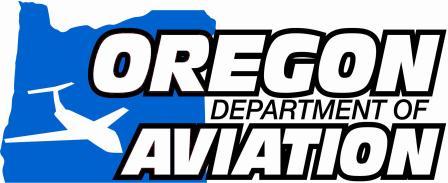 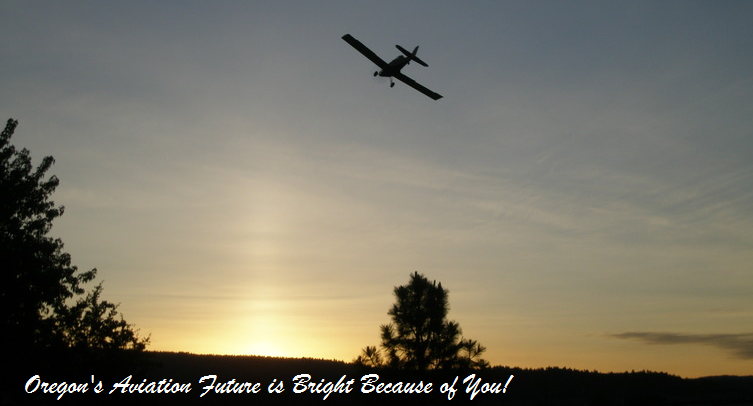 1/17/2018
Oregon Aviation Plan UpdateJviation
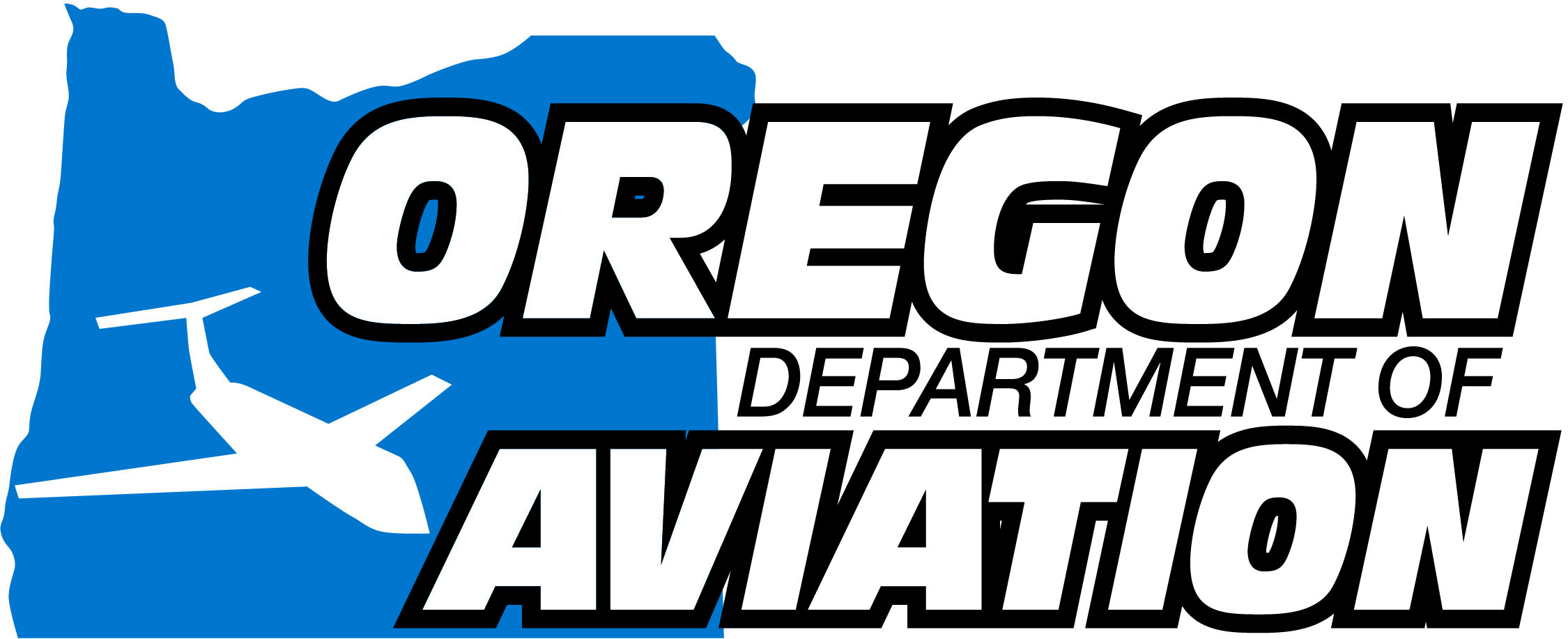 Executive Session
Per ORS 192.660 (2)(e) To Deliberate Real Property Transactions 
Discuss Bandon State Airport Property Acquisition
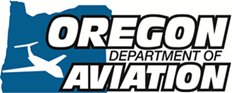 Bandon Property Purchase
Asking price: $140,000
Appraisal, escrow, survey, environmental, etc. $40,000-$60,000
Timber Value Estimation: $88,300
Timber value on ODA property: little to no value (property access issue) If ODA has access through Janis property either through agreement or after purchase, timber is valued approx. $15,000
FAA Reimbursement: would require full Environmental Assessment $150-$250K and add 18 months to the purchase of property and removal of obstructions.
No FAA Reimbursement: ODA could work to purchase property immediately and look to have a timber company on contract after closing to remove the trees.
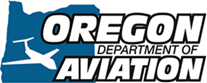 Needed Airport Property Purchases
Bandon: Obstruction, Approach Surfaces/Safety
Aurora: Runway Extension Runway Safety Area, RPZ/Safety
Independence: Approach Surfaces/Hangar Development/Economic
Joseph: Hangar Development/Economic
Lebanon: Hangar Development/Economic
Prospect: Obstruction, Approach Surfaces/Safety 
Toledo: Runway Safety Area/Safety
Pacific City: Obstruction Encroachment/Safety
Wakonda Beach: Obstruction/Safety
All Obstruction Removal Due to FAA Protected Surfaces, FAA Part 77
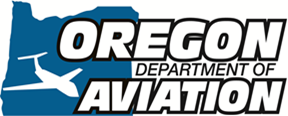 Vote 2018-2019 SOAR Project Approval
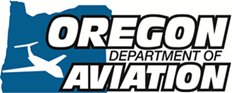 Vote 2018-2019 SOAR Project Approval
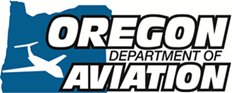 Adjourn
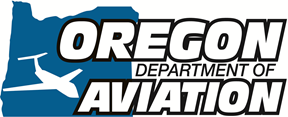